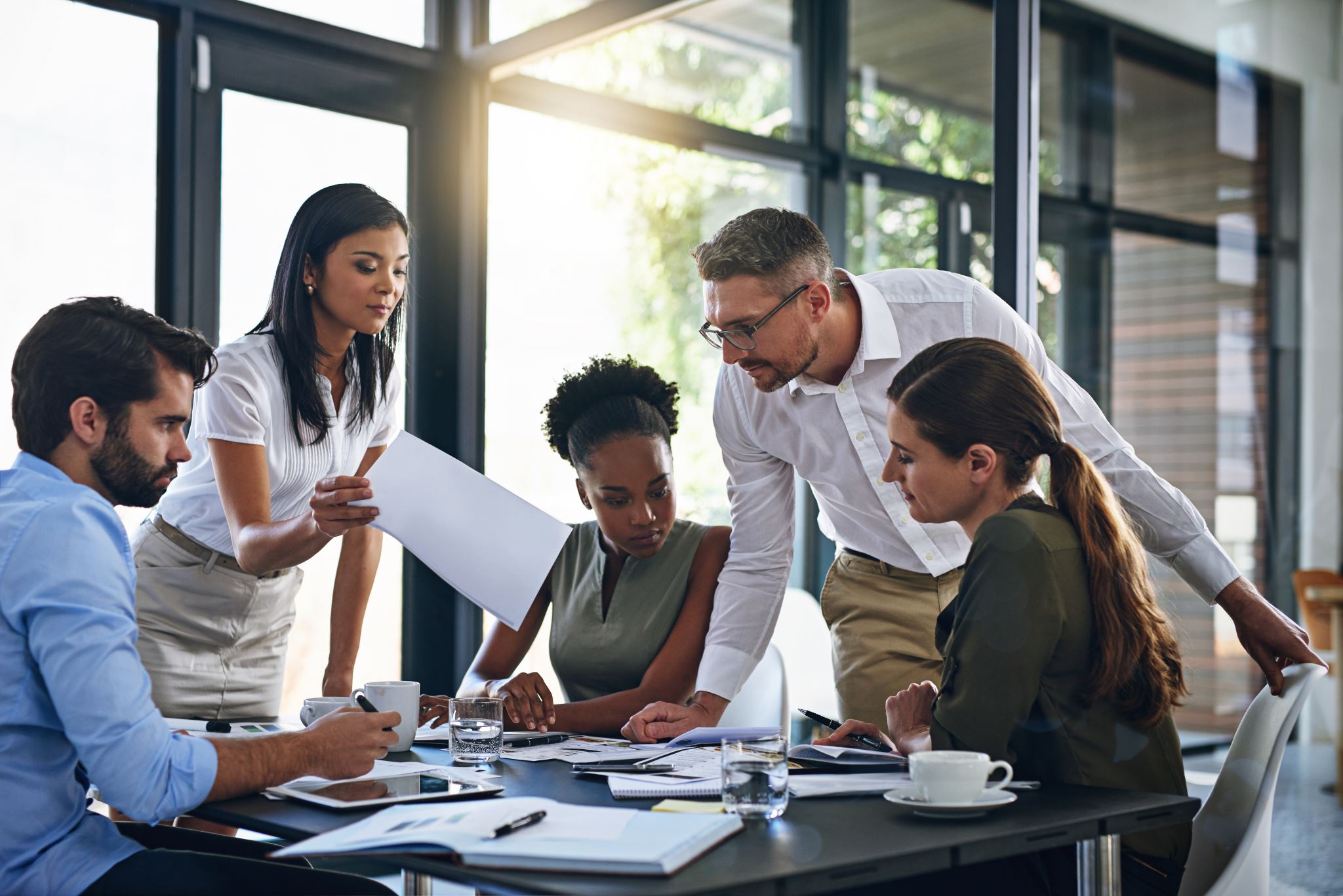 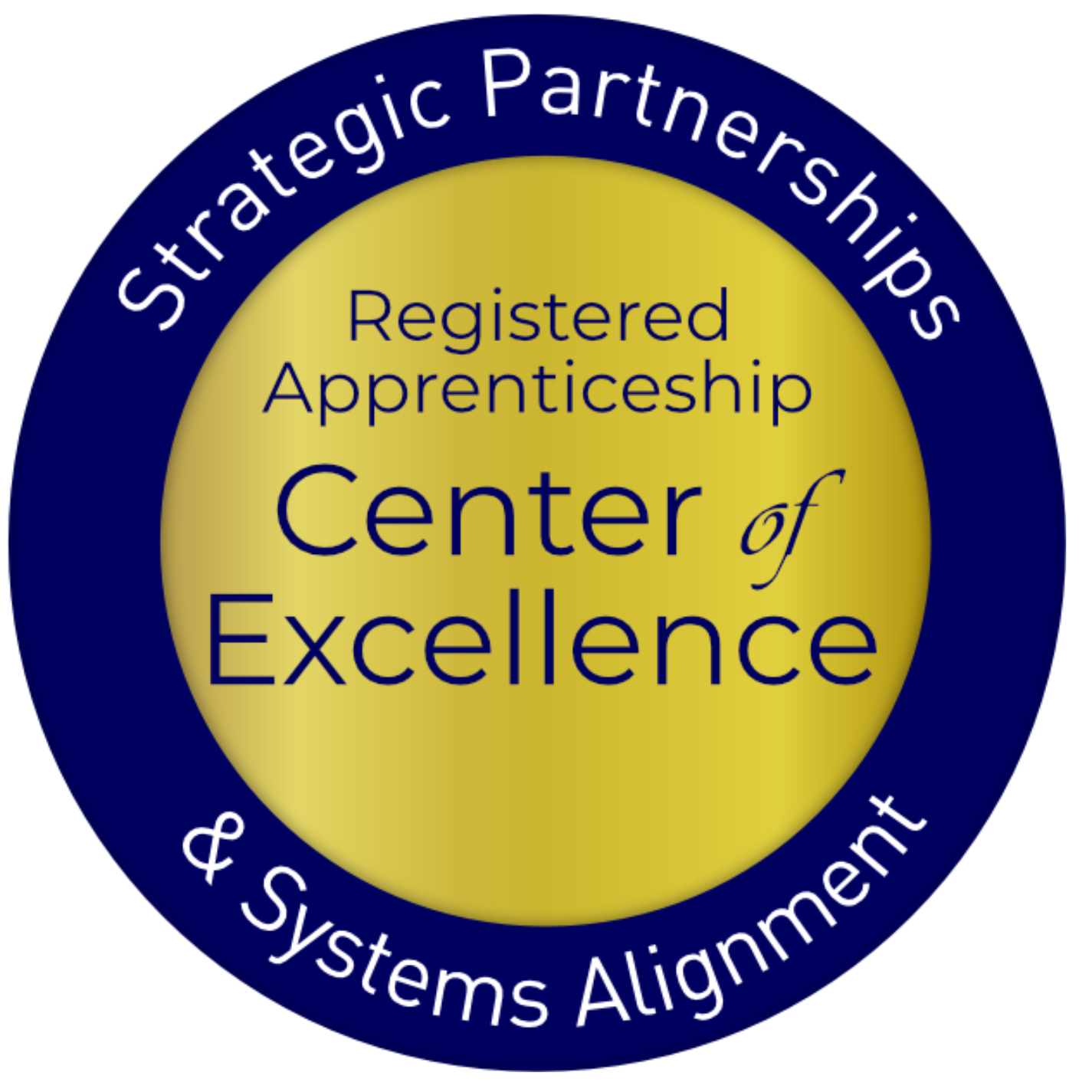 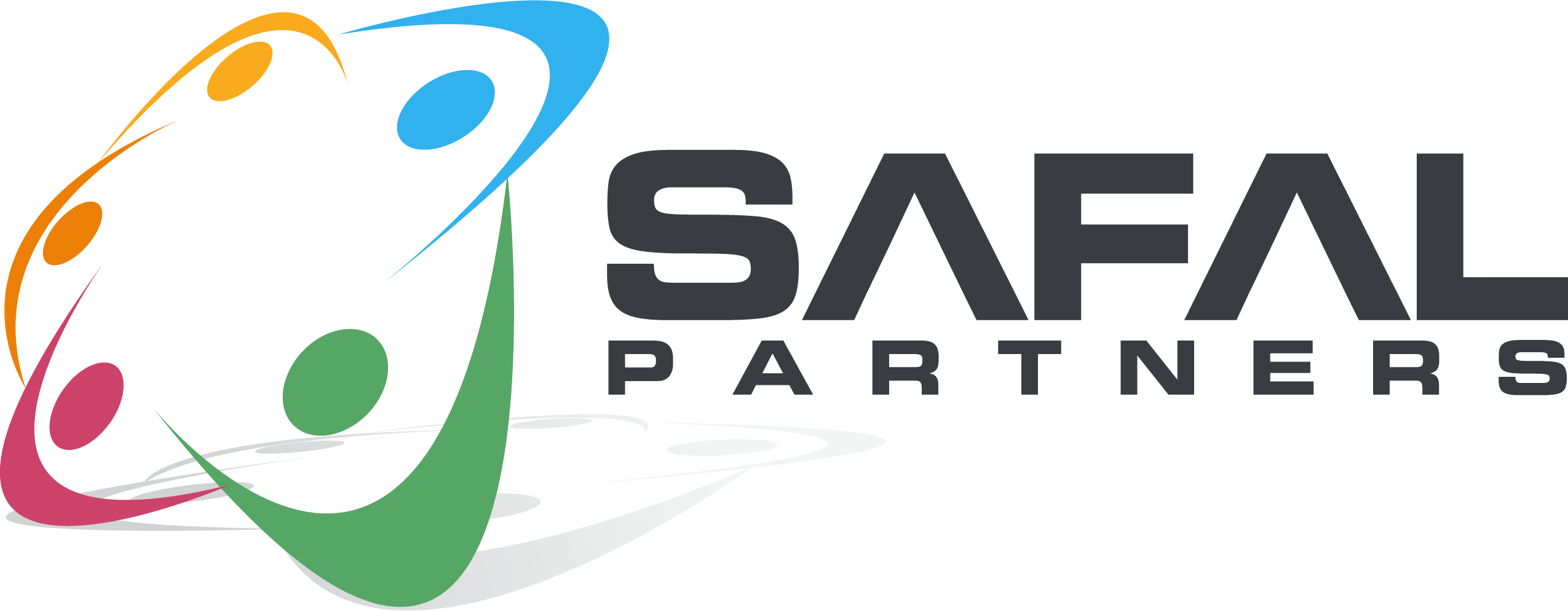 Linking Secondary and Post-Secondary CTE to Pre-Apprenticeship
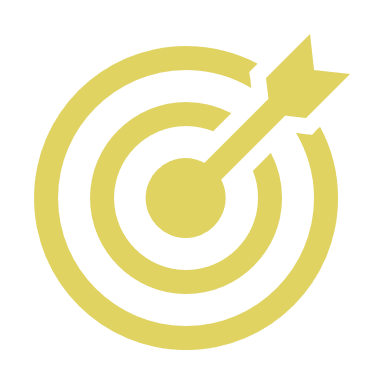 USDOL Center of Excellence
Mission: Scale partnerships to accelerate adoption of Registered Apprenticeship (RA) and improve RA alignment with our nation's workforce and education systems
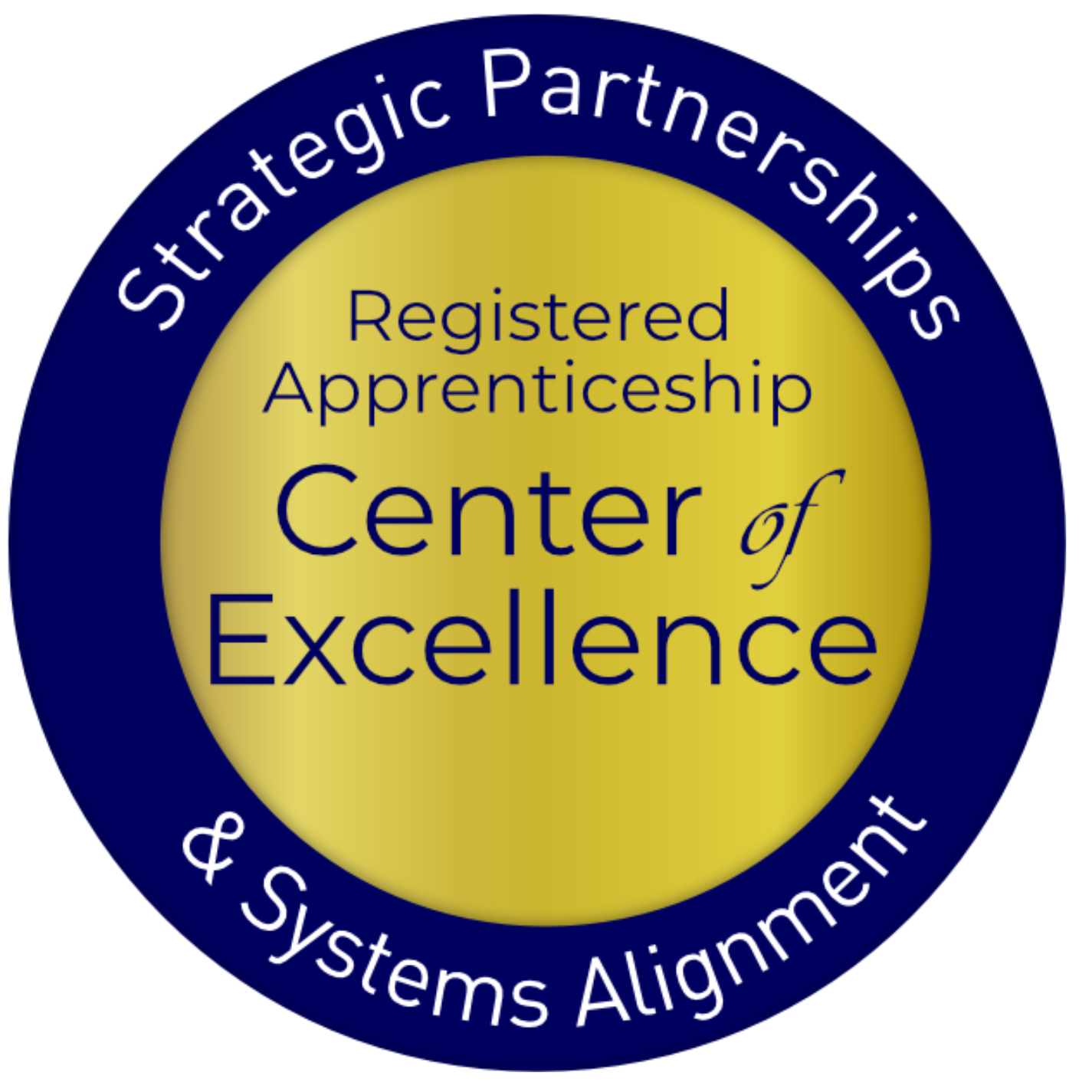 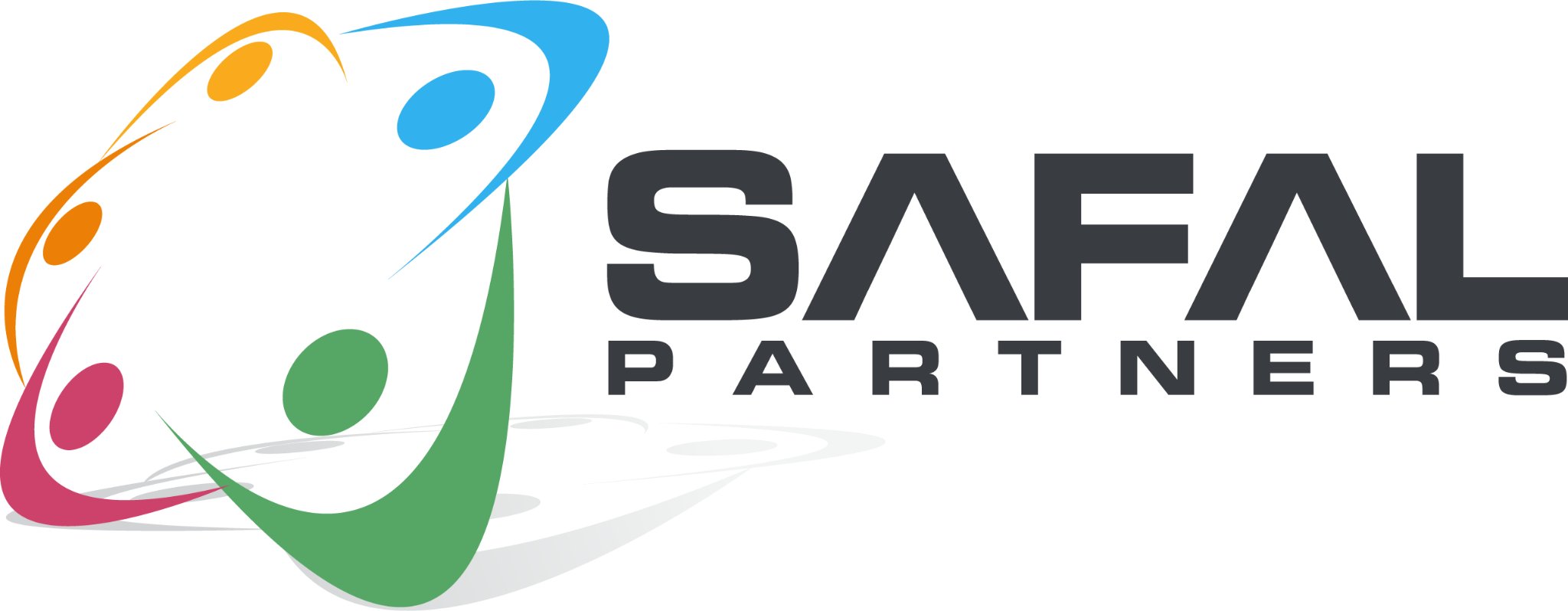 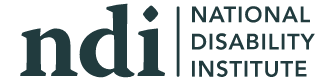 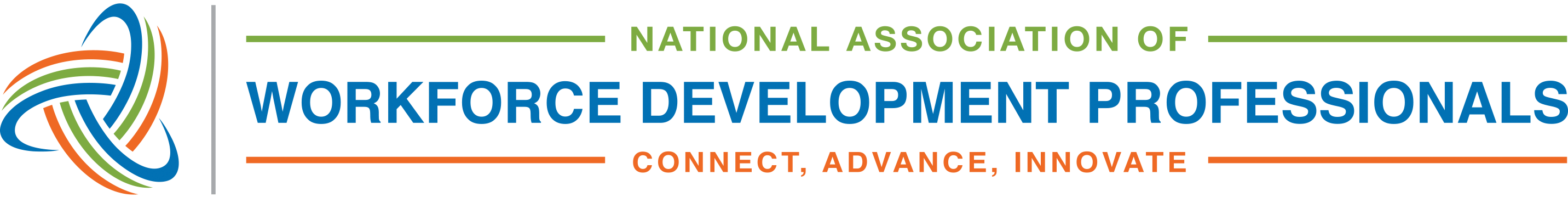 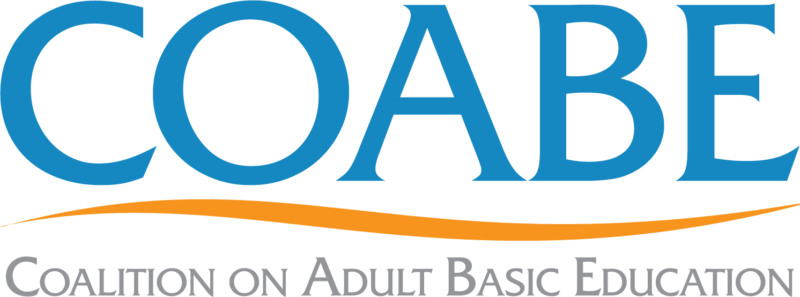 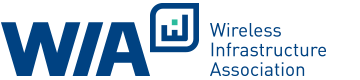 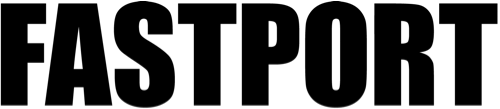 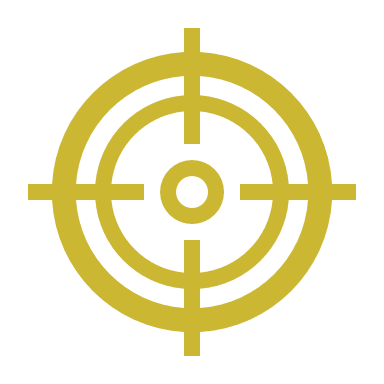 Our Work – Three Strategies
Provide technical assistance (TA) on a national scale to:
RA program sponsors 
State and local workforce boards and American Job Center (AJC) programs and operators
K-12, college and university, Adult Education, and Career and Technical Education programs
State and federal policymakers
Engage and build partnership with and between essential RA stakeholders 
Coordinate with federal and state investments
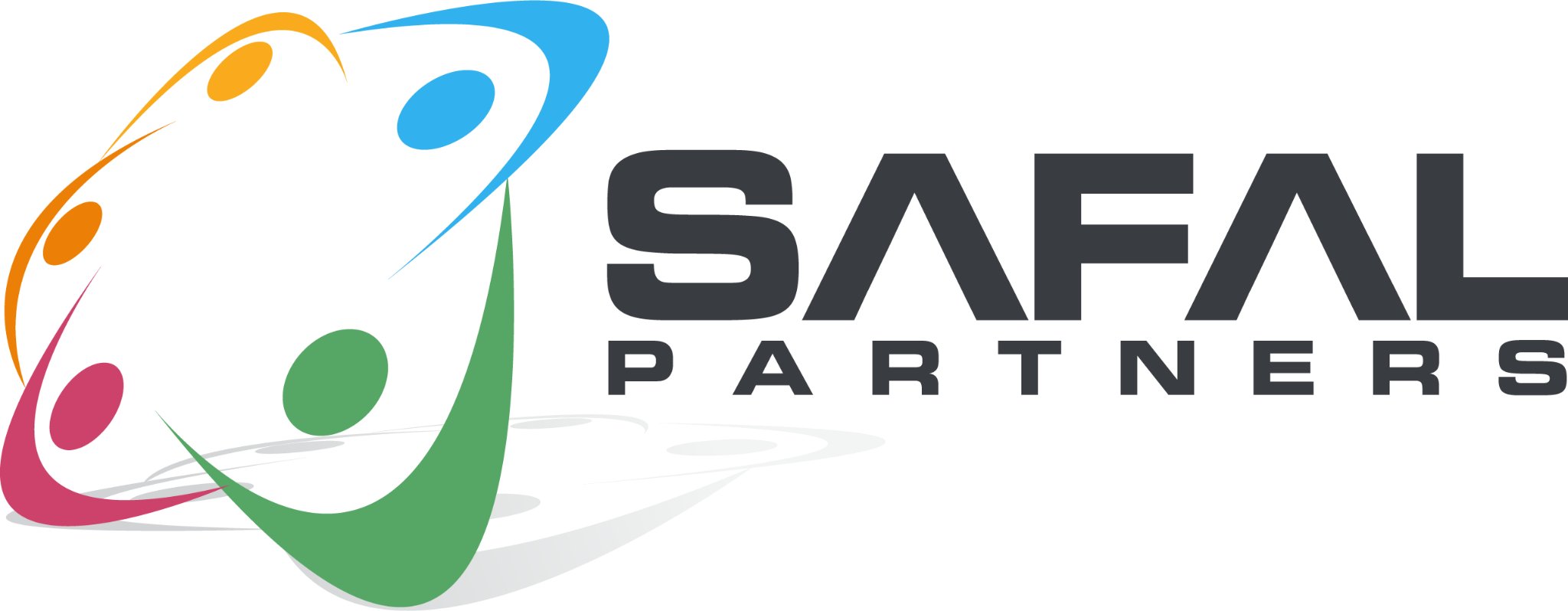 Apprenticeship: Why and What
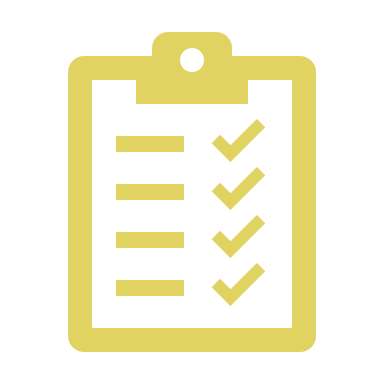 Understanding Apprenticeship
How would you rate your general knowledge of Registered Apprenticeship?

How would you rate your knowledge of the existing Registered Apprenticeship programs in your local area?
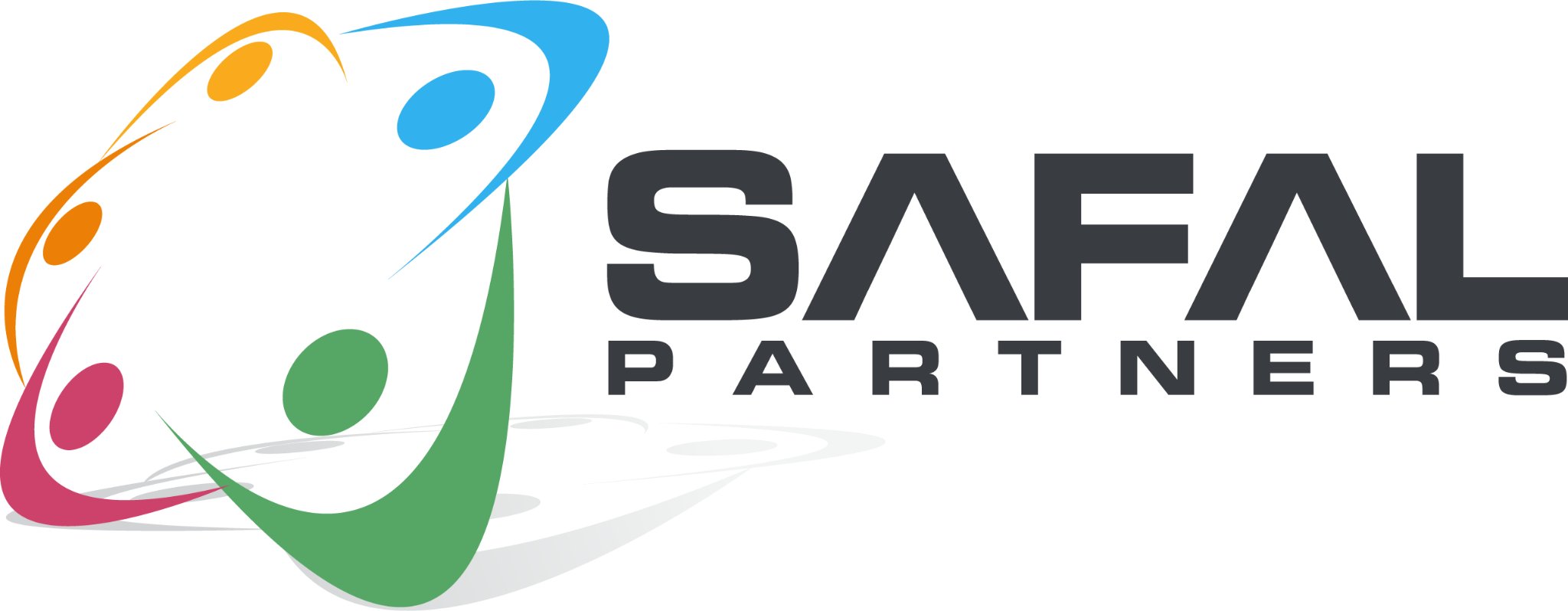 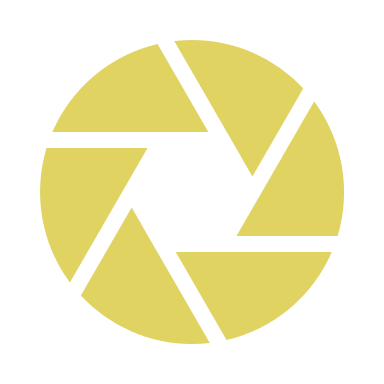 What is Apprenticeship?
Registered Apprenticeship is an industry-driven, high-quality career pathway enabling employers to develop new hires and upskill current workers for critical occupations.
A Proven Workforce 
Solution
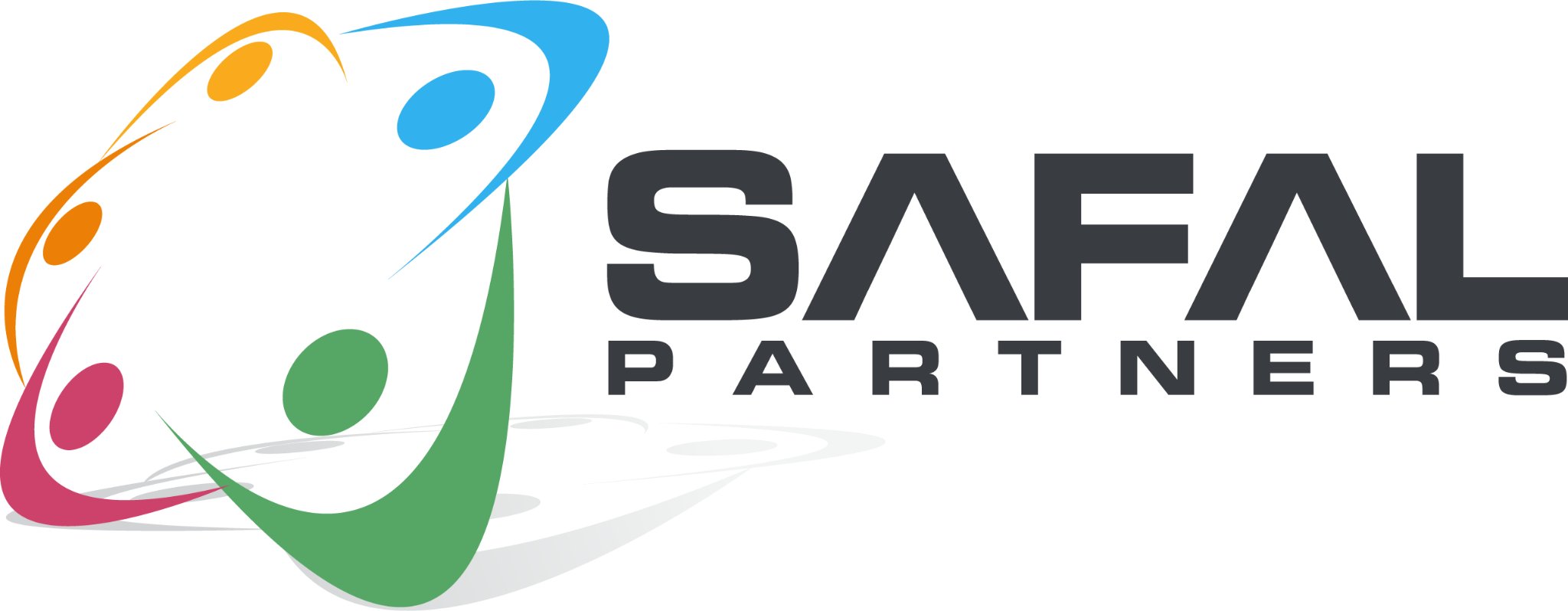 Five Core Components
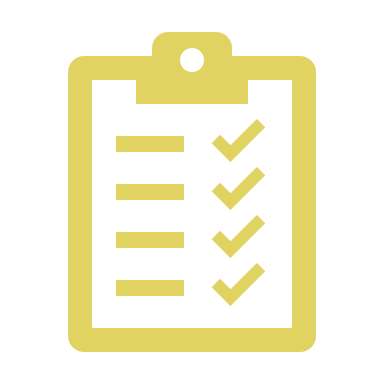 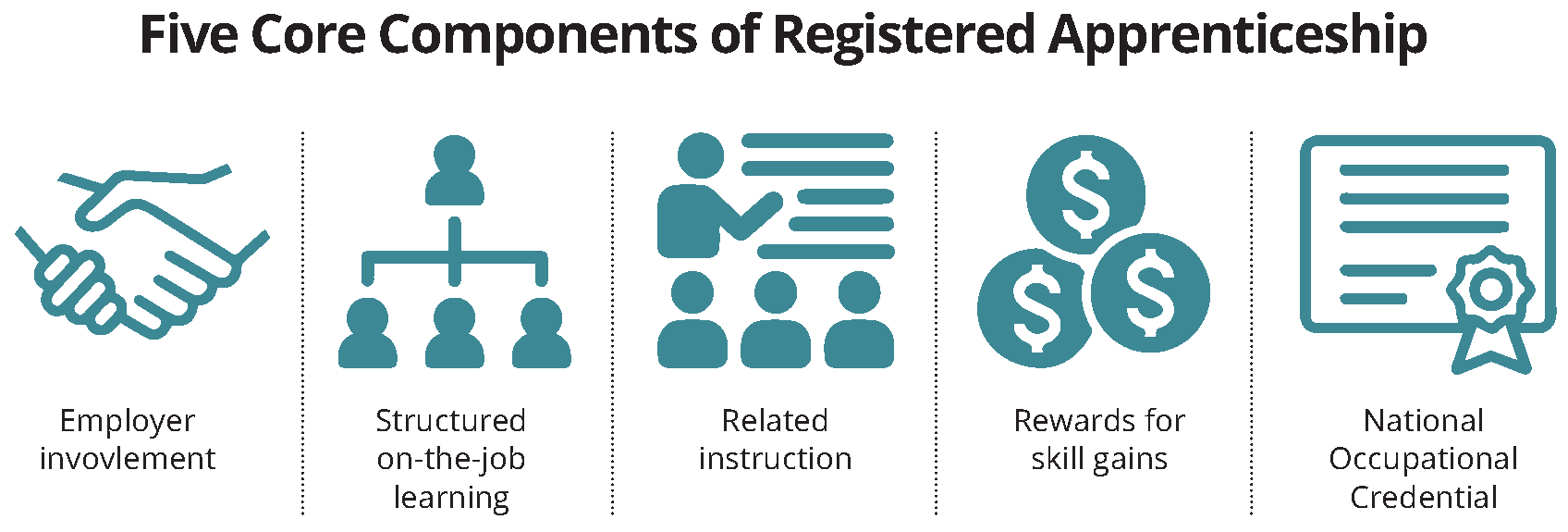 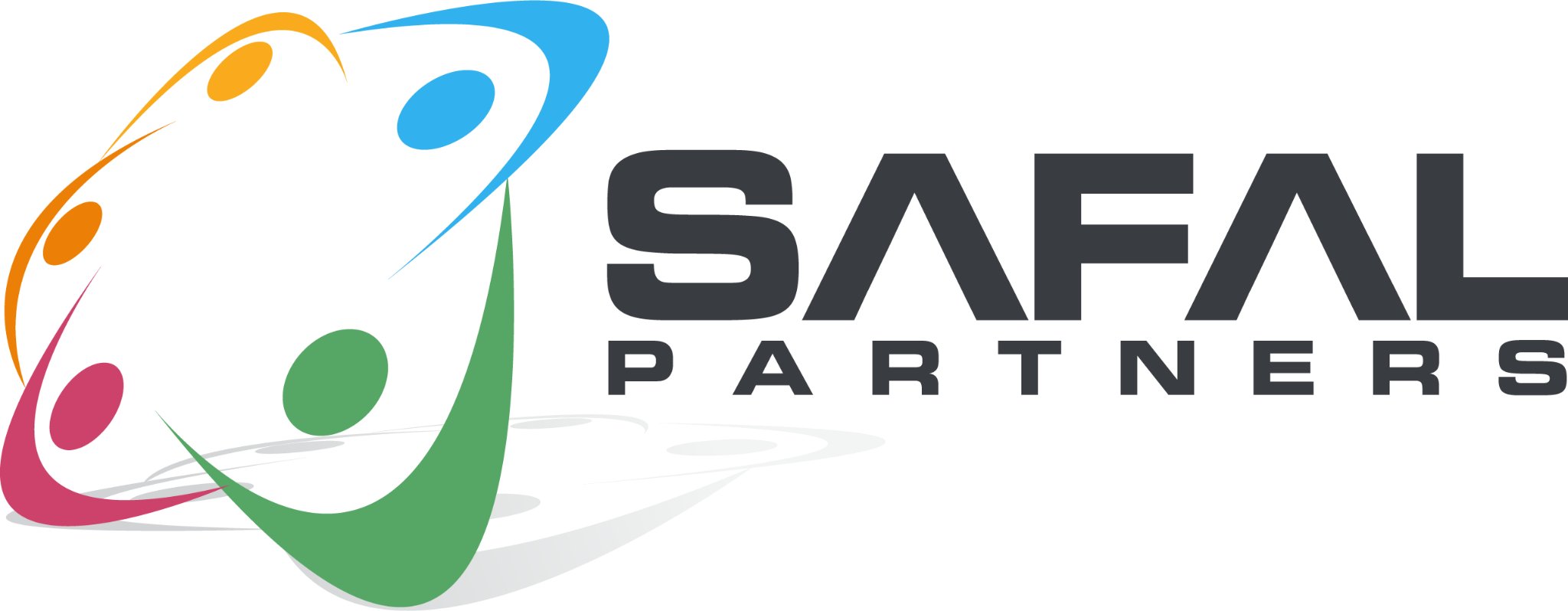 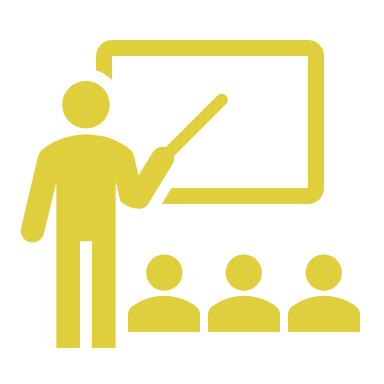 What’s Driving RA Expansion?
Facts
Half-life of skills is five years
Shrinking labor market participation rate
Rapidly evolving technology, Artificial Intelligence (AI), automation, robotics
Implications
Shift from K-12 to lifelong learning 
Career pathways with opportunities for advancement not just a job
Businesses will need to "build, not buy" talent by training them
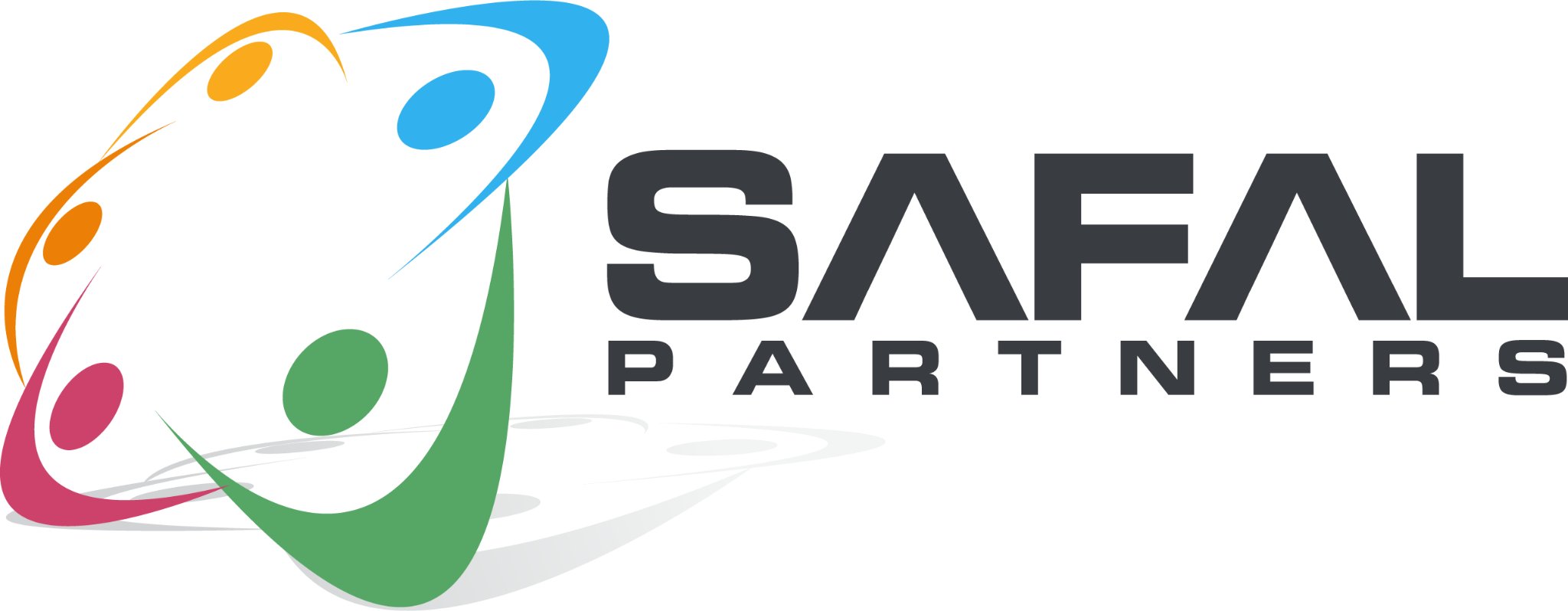 Spanning all Sectors
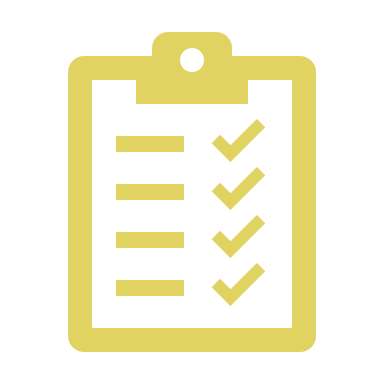 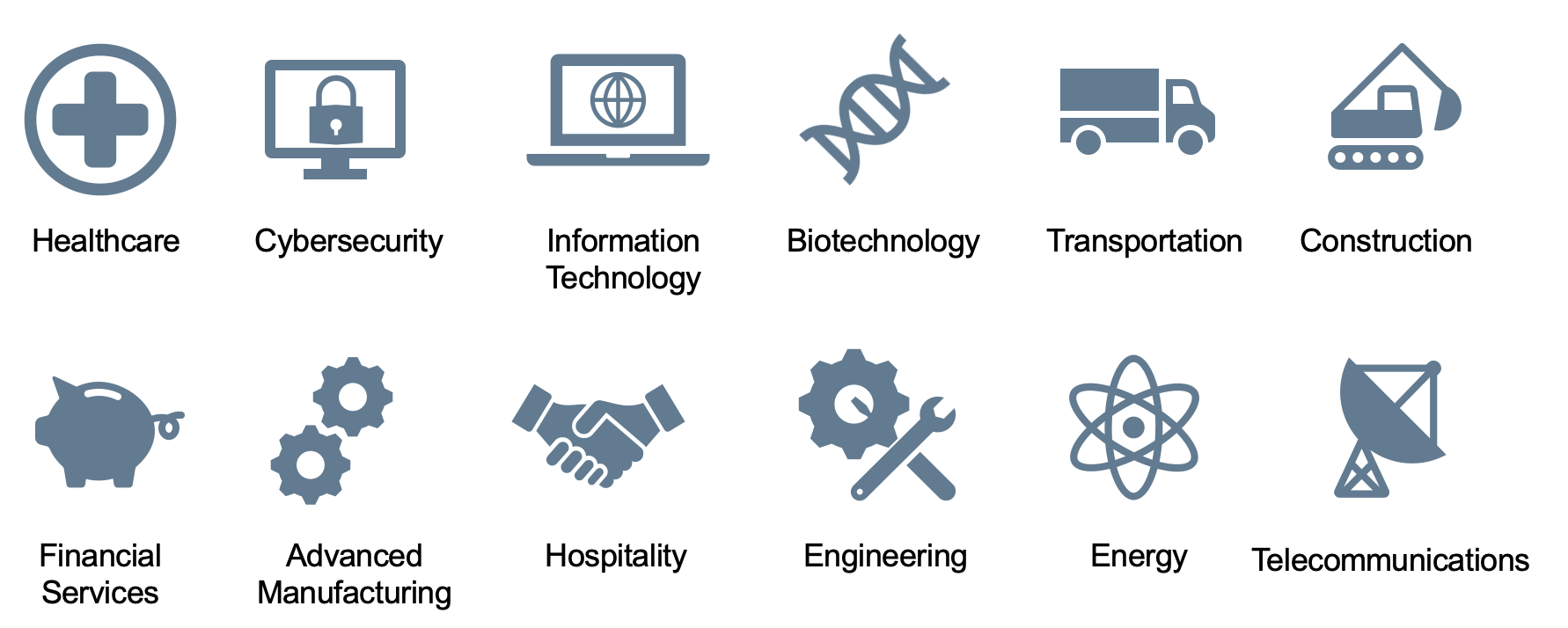 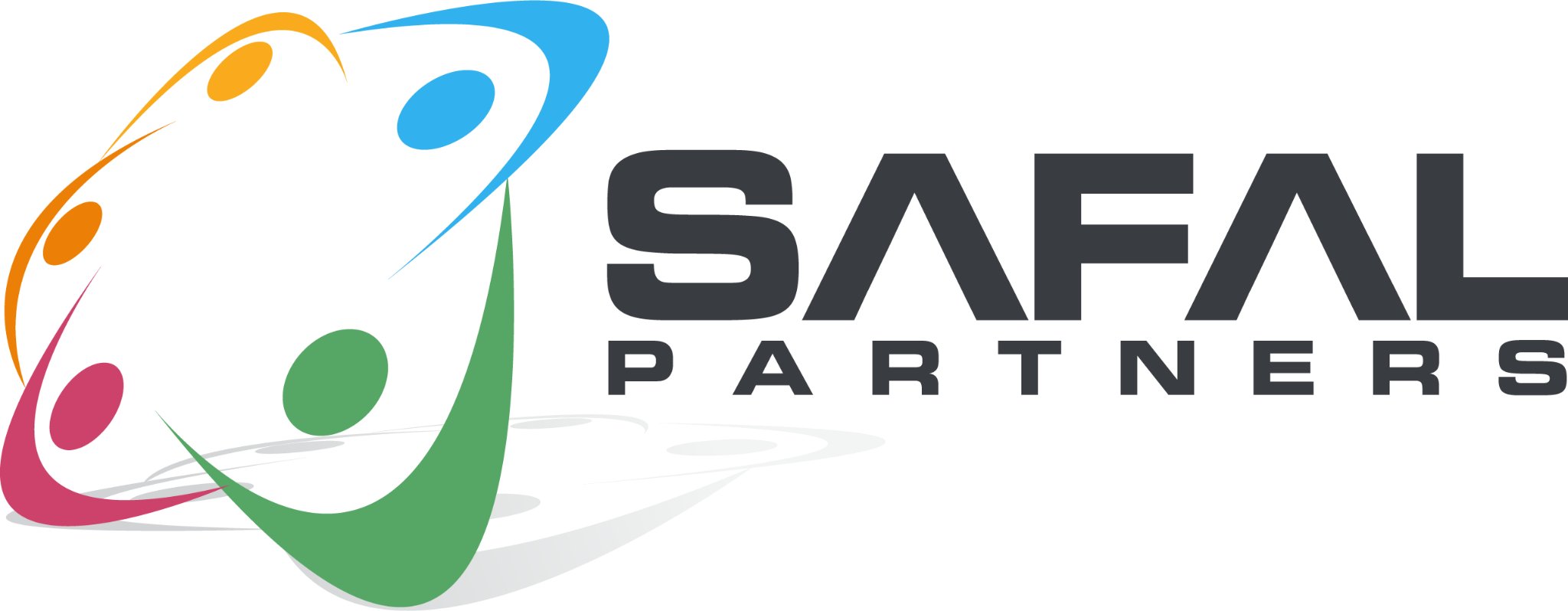 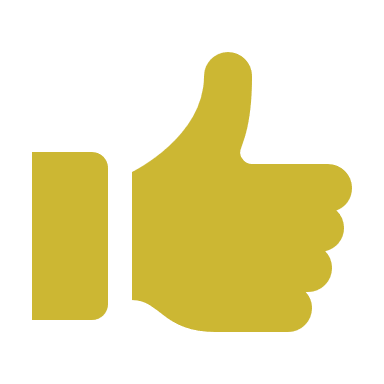 Businesses Using RA
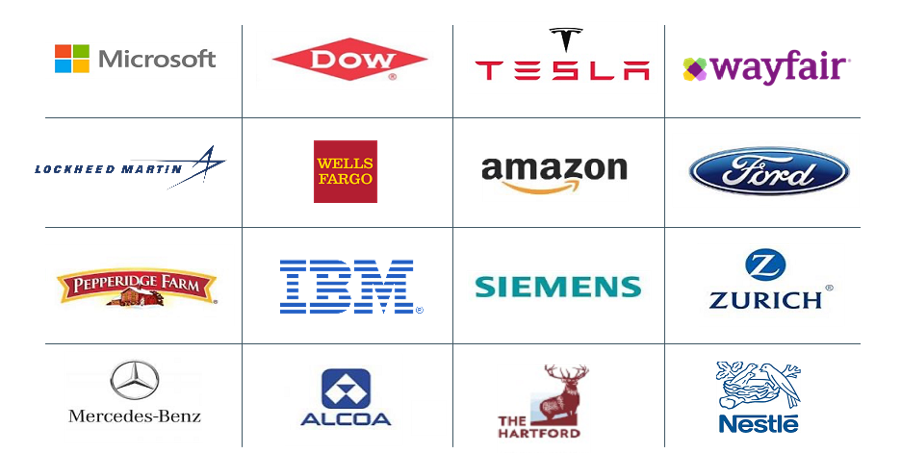 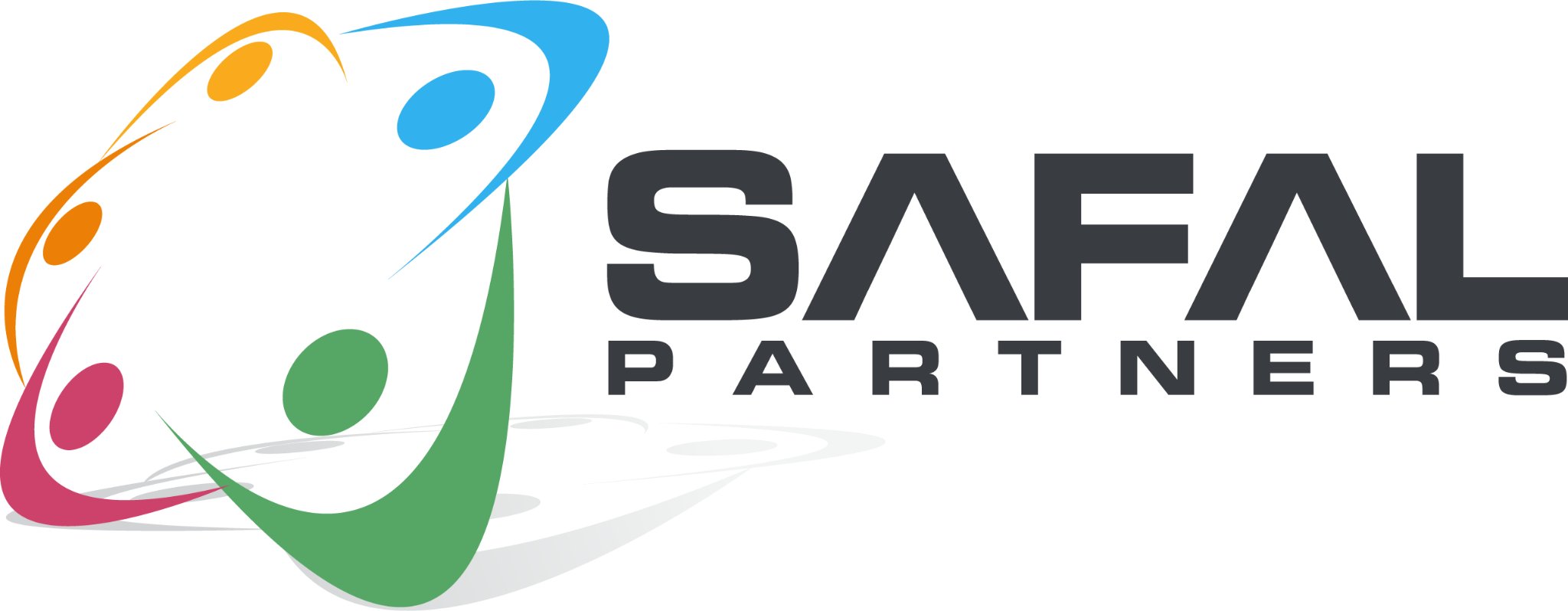 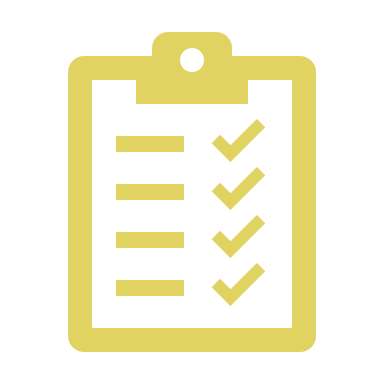 Why They're Choosing RA
Attract New Talent : 70% of workers would be “extremely” or “very” likely to switch to a new employer offering training opportunities
Proven ROI : Employers report on average $1.47 for every $1 invested in RA – highly cost effective in the long term
Expand Workforce : With a training plan in place from day one, employers can take a skills-based approach to hiring which creates much larger talent pipeline
Would you switch to a new employer for training opportunities?
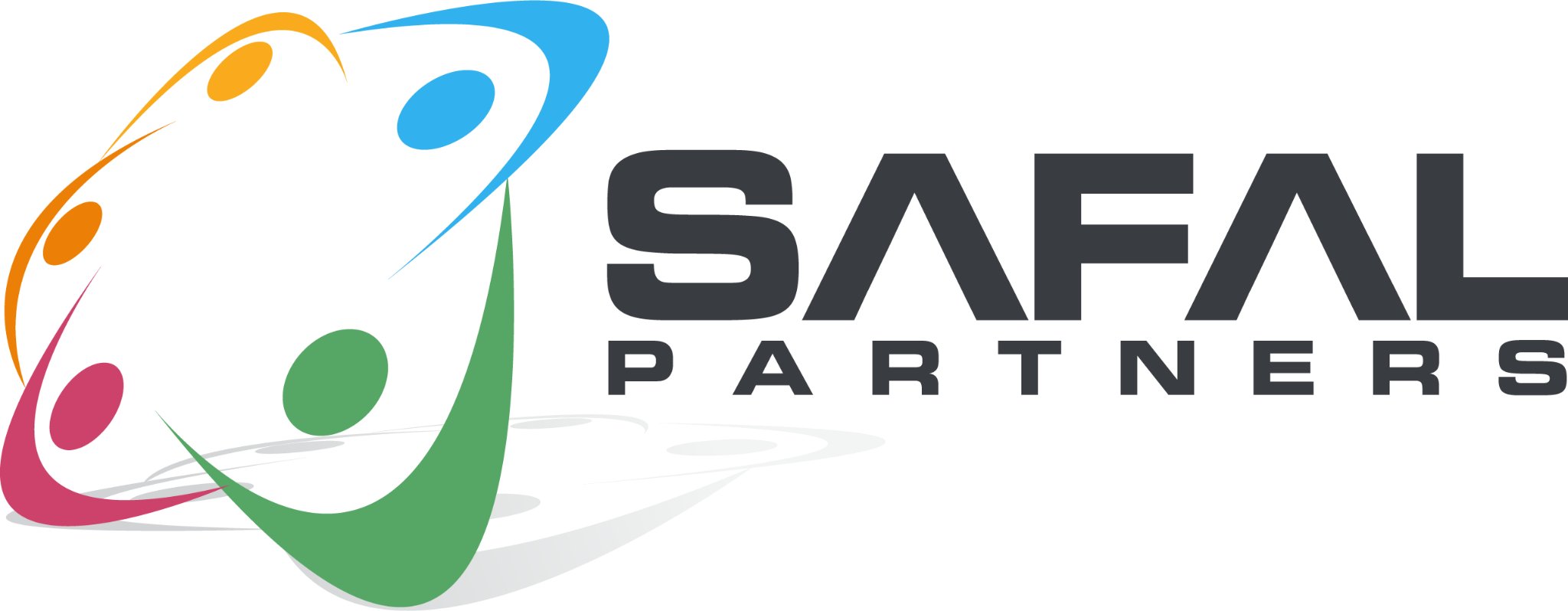 Sources: Gallup 2021, USDOL
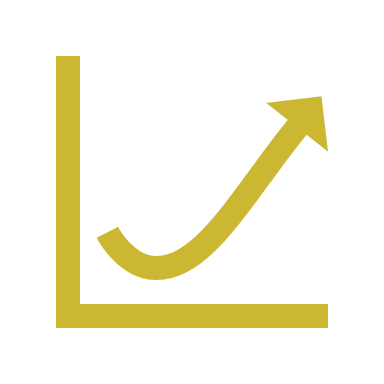 Why They're Choosing RA
Better Rate of Hire
Higher 1-Year+ Retention Rate
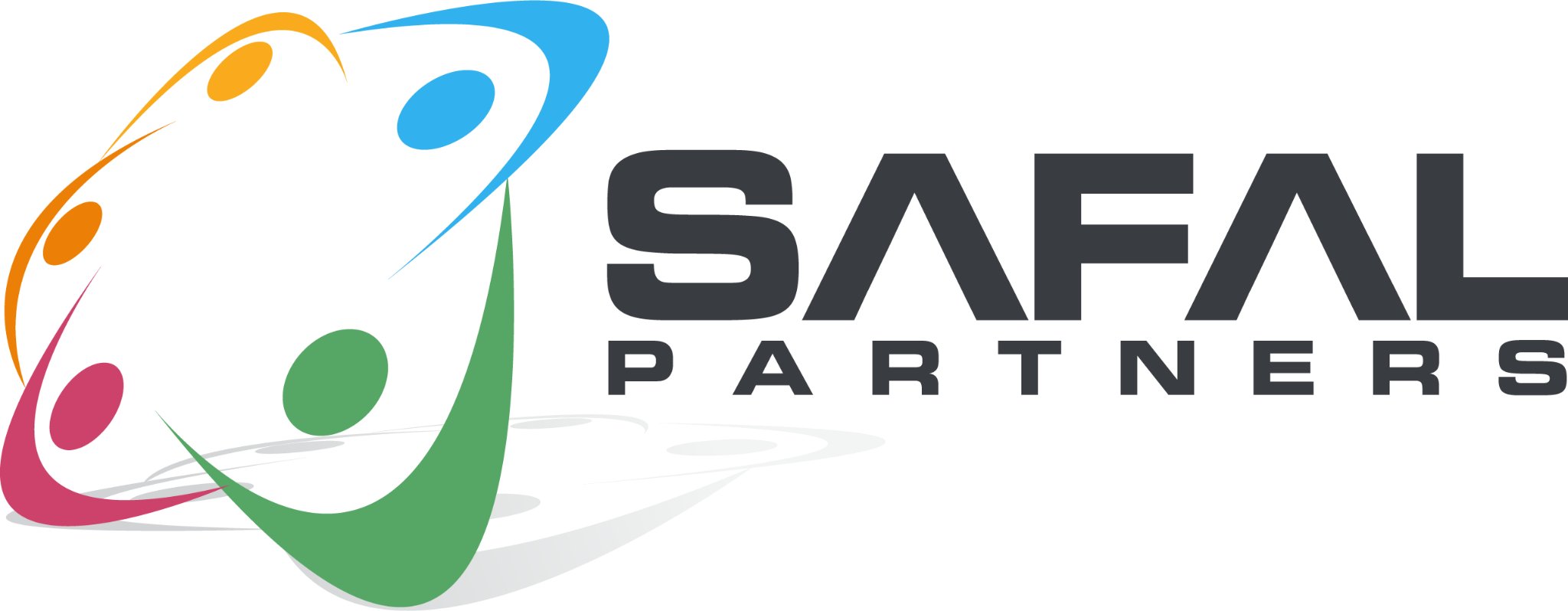 Sources: Apprenticeship.gov (USDOL), 
National Association of Colleges & Employers “2020 Internship & Co-Op Report”
Pre-Apprenticeship: What, Why and How
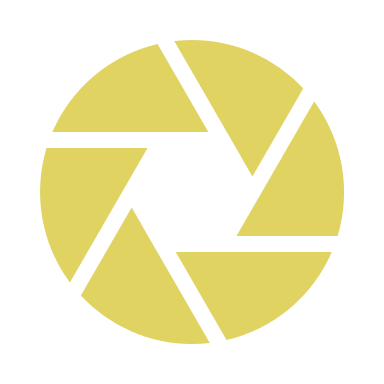 What is Pre-Apprenticeship?
A program or set of strategies designed to prepare individuals for entry into RA programs. 
Not federally overseen / not in National Apprenticeship Act = more flexibility
Expanding and some SAA implications
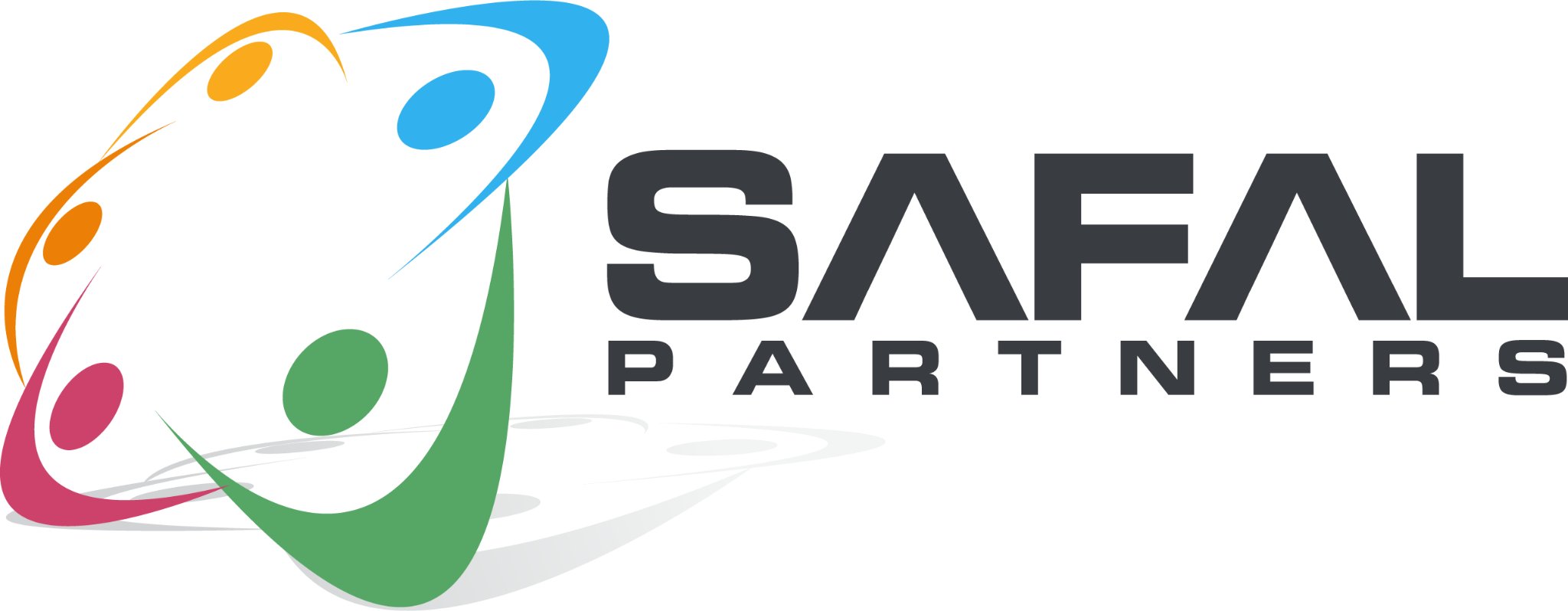 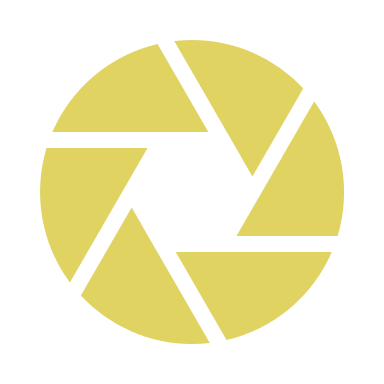 6 High-Quality Hallmarks
Skills training through WBL and hands-on learning
Transparent entry and success requirements
Training in skills sought by employers
Direct entry/preferred application for linked RAP
Results in 1+ industry-valued credentials
Student support for persistence
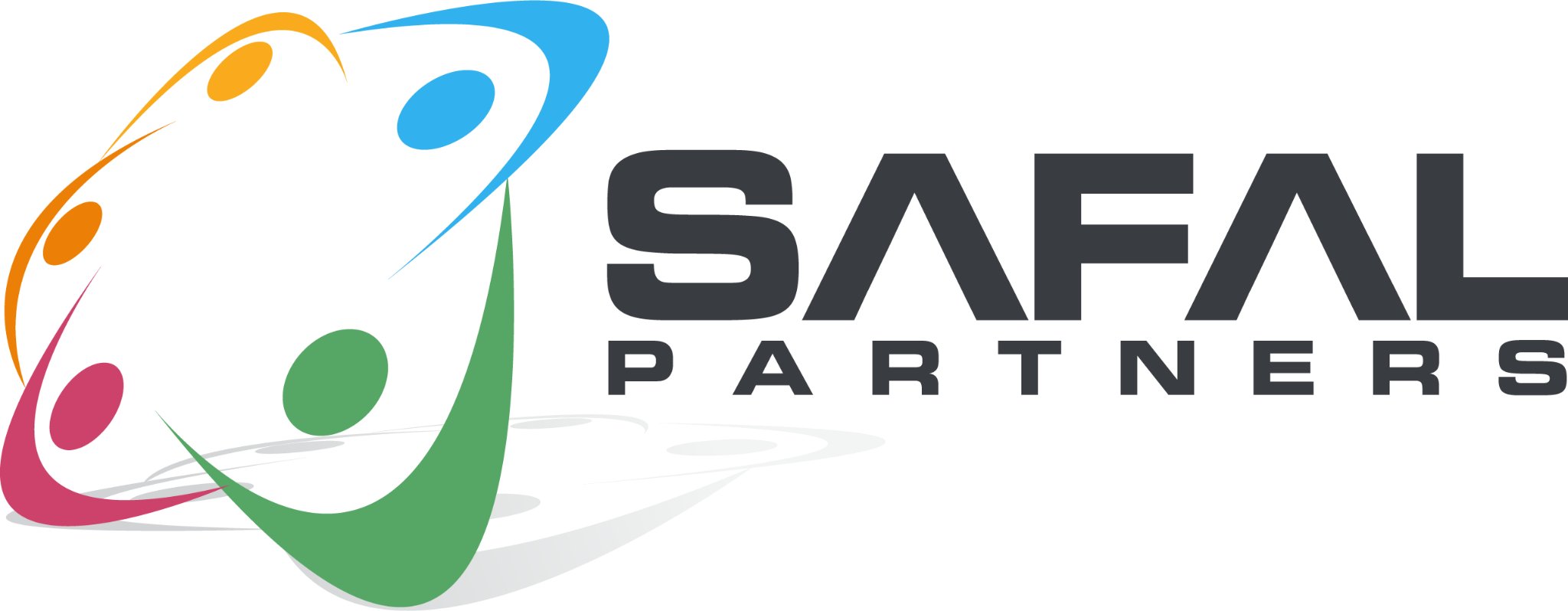 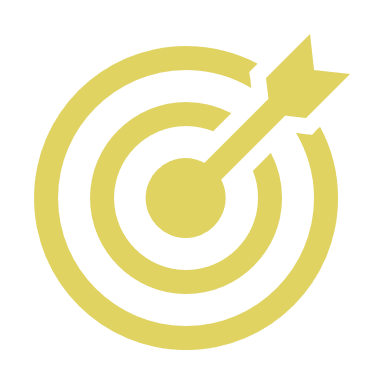 Role of CTE in RA
Engage Employers
Create Student Pathways
Collaborate with Workforce
Supply a pool of candidates
Deliver relevant workforce training (soft skills and technical skills) that maps to required related instruction
Design on-ramp to accelerate entry
Leverage students’ instruction and experience to achieve multiple outcomes
Provide training and instruction for in-demand careers
Recruit program candidates (adults)
Access funding for training costs (ITA)
Access supportive services for WIOA-eligible students
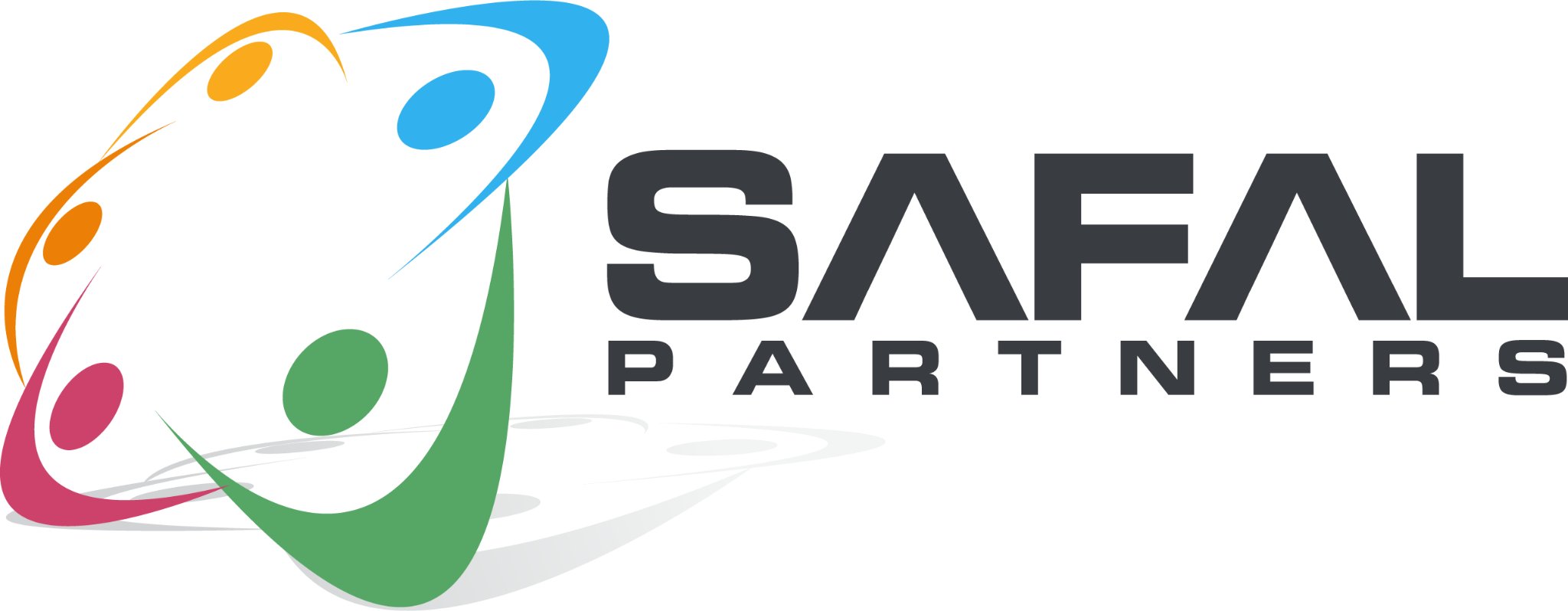 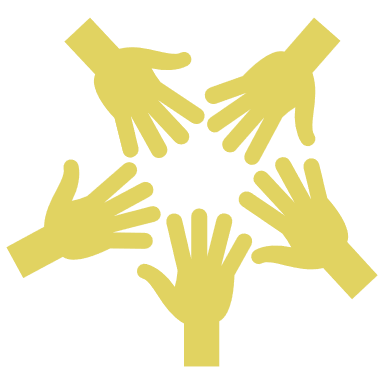 Getting Started: System Connection
Identify local RA sponsors with programs aligned with your programming
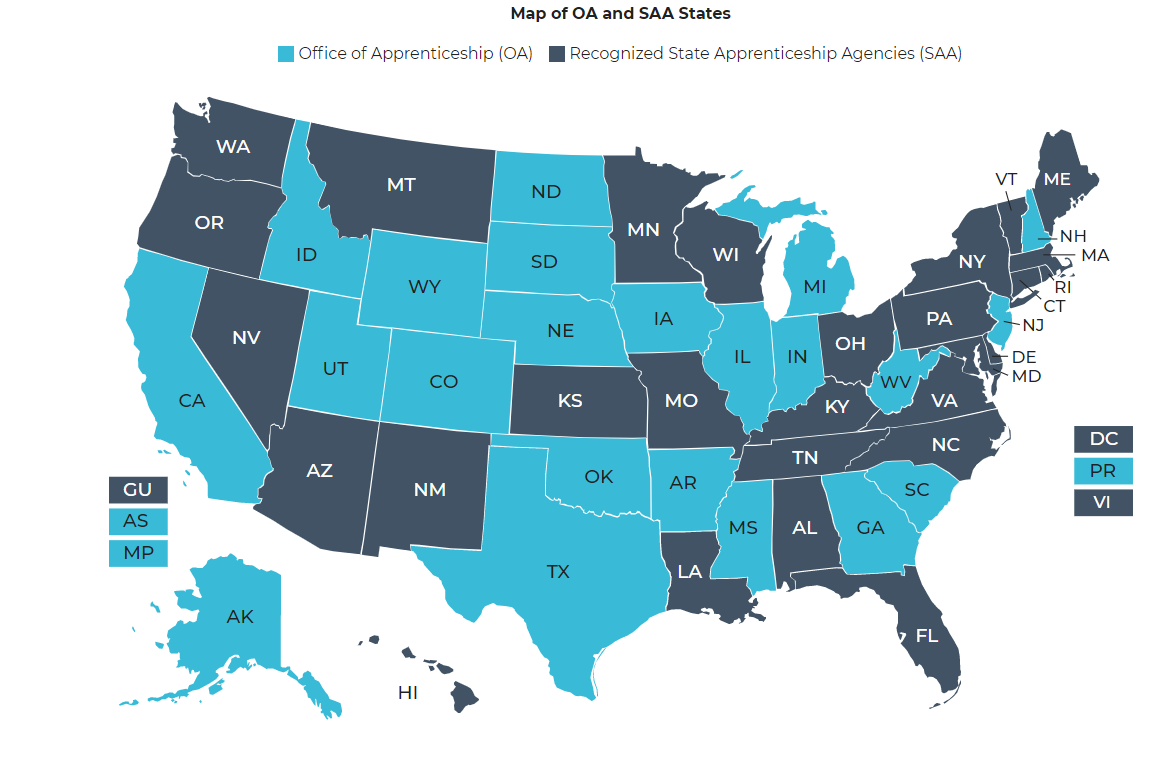 https://www.apprenticeship.gov/about-us/state-offices
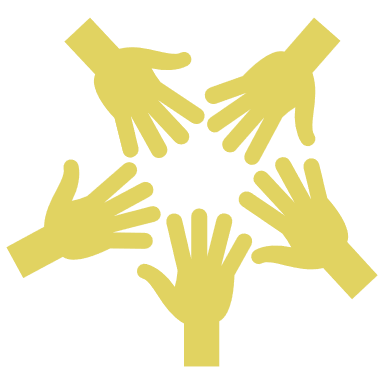 Employer Talk: Quals and Entry
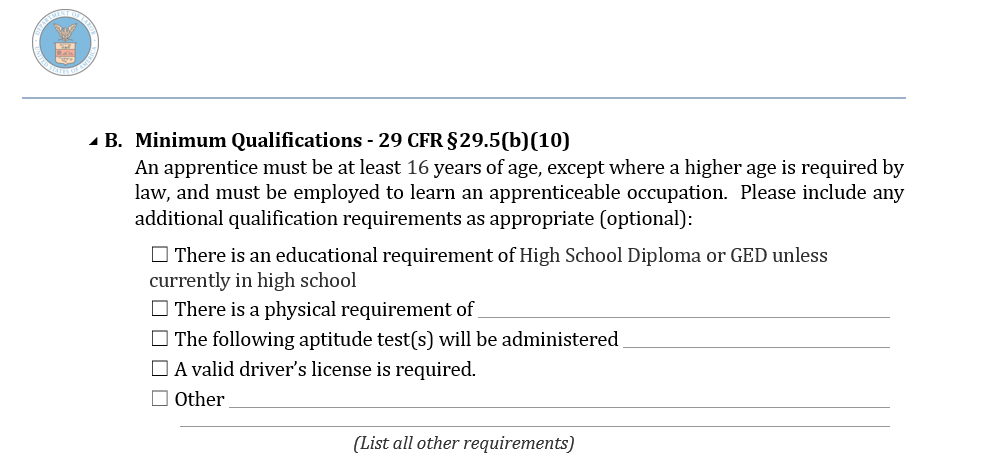 All RAPs have Minimum Qualifications and Selection Procedures
Show:
What applicants will need/be able to pass
Prospective talent pool sources
Can be used for students’ RAP application work
Can help with pre-app program marketing
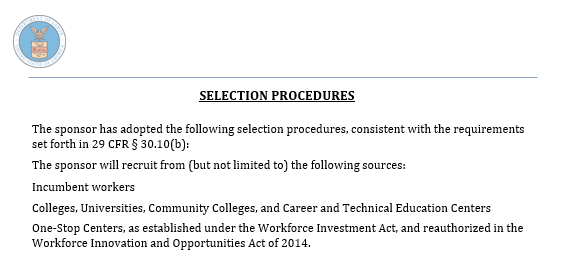 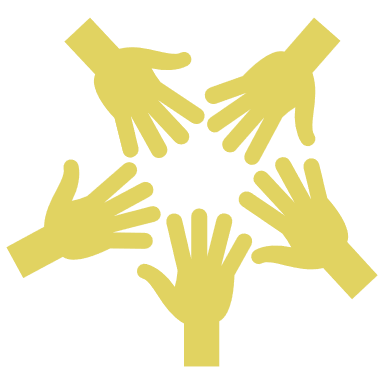 Employer Talk: Standards Review
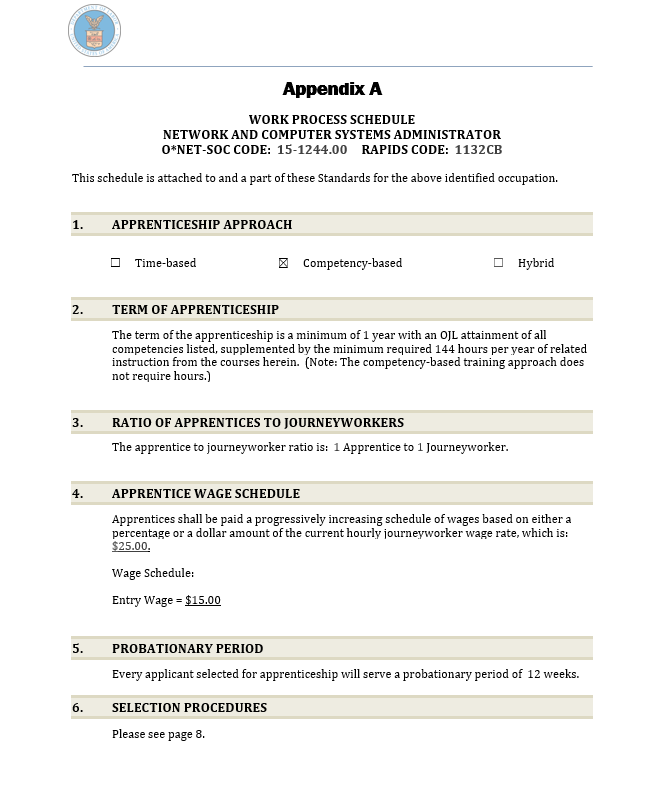 Mapping to Program
Discuss Program Standards
Evaluate current program for alignment
curriculum for RI
Lab work, WBL for OJL
Hours (for TB programs) or competencies (for HY/CB programs)
Minimum qualifications
Selection procedures
Ideal core knowledge (RI)
Ideal basic foundational skills (OJL)
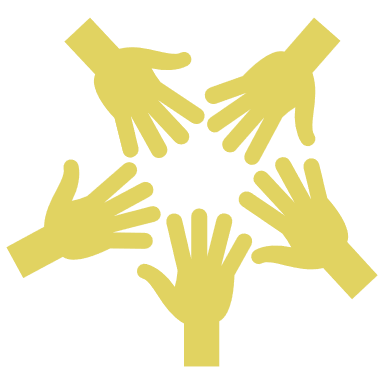 Employer Talk: On the Job Learning Mapping
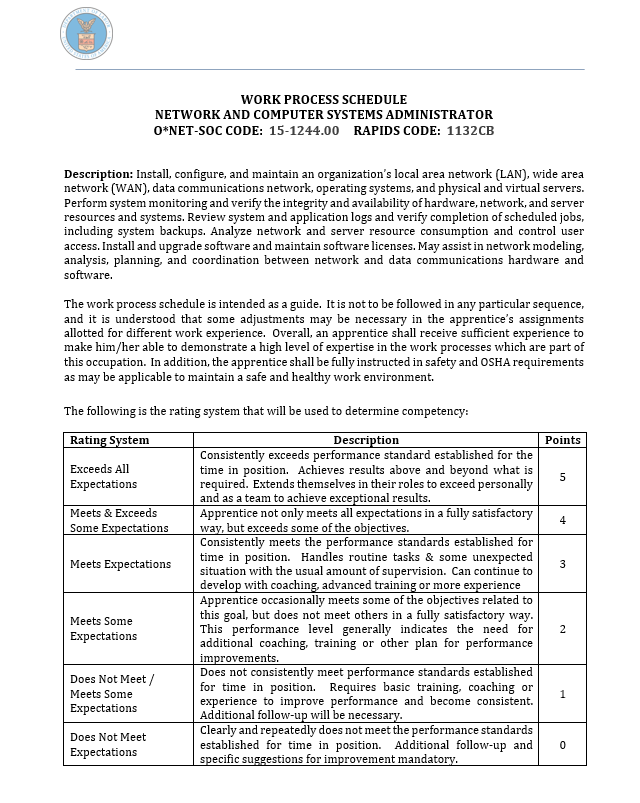 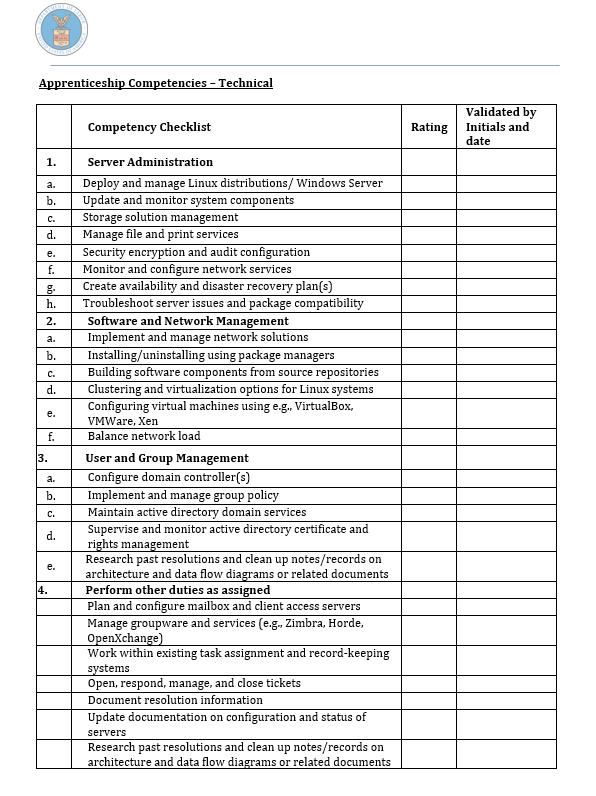 All RAPs have Work Process (OJL) Outlines
Show model:
Time-based
Hybrid
Competency-based
Show core skills required for RAP – can map to CTE lab work, WBL
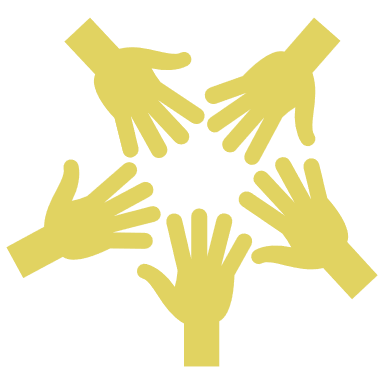 Employer Talk: Related Instruction Mapping
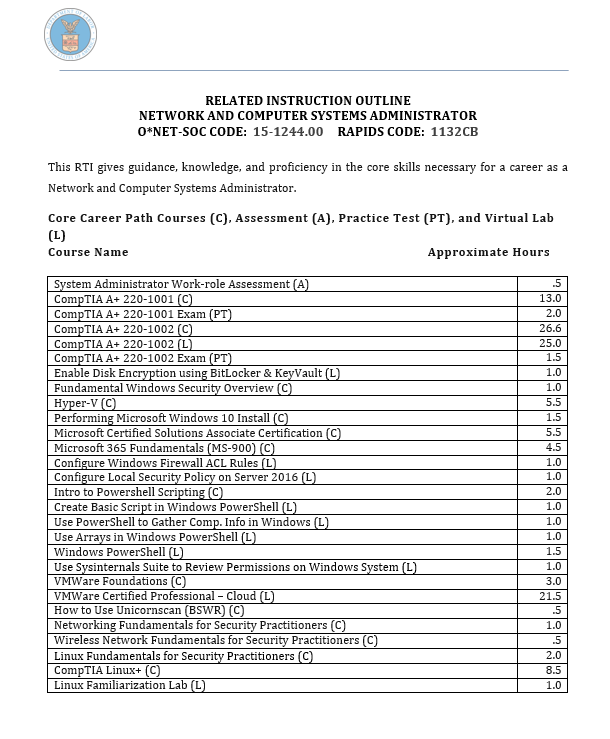 All RAPs have Related Instruction Outlines
Min. 144 hours/yr
Show:
Core technical instruction
Employability instruction
Can be mapped to CTE courses
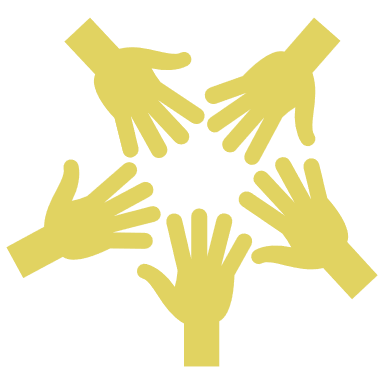 Employer Talk: CPE/CPL
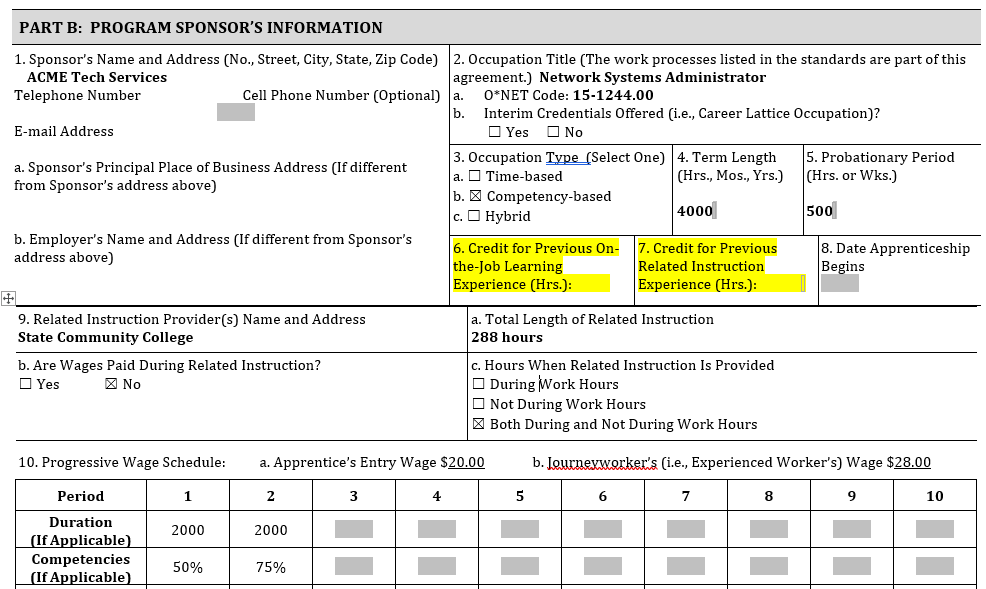 Provide Employer Partner with CPE/CPL Tool
Maximizes students’ pre-apprenticeship program investment
Accelerates apprentice program completion timeframe
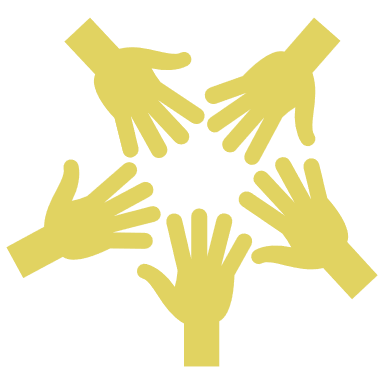 Next Step: Partnership Work
Collaborating with Employer
Working with Workforce
Identify employer-based options for pre-RA to RA entry process (i.e., job shadowing)
Co-design program application and referral process
Identify potential support services for pre-apprentices to facilitate completion (i.e., transportation, equipment, etc.)
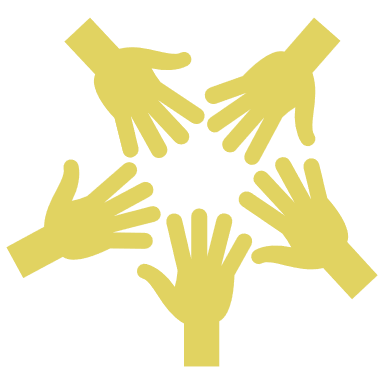 Go To Market
Employers want to know that successful program completers have:

relevant foundational skills (experience can be applied toward OJL requirement through credit for prior experience)

relevant technical knowledge (coursework can be applied to RTI requirement through CPL)

successfully earned related credential/certification – or are equipped and eligible to test out

met minimum qualifications 

may be eligible for continued workforce supportive services during RAP

Goal: Direct entry agreement
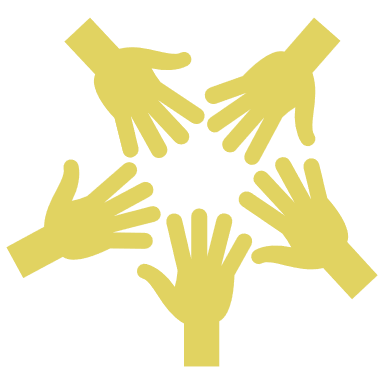 Thank You
Katie Adams
Senior Director
katie.adams@safalpartners.com
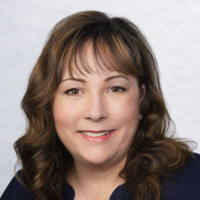 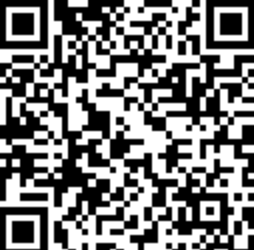 Connect with the Center
 https://dolcoe.safalapps.com
Become a Partner
Open your camera
Scan QR code
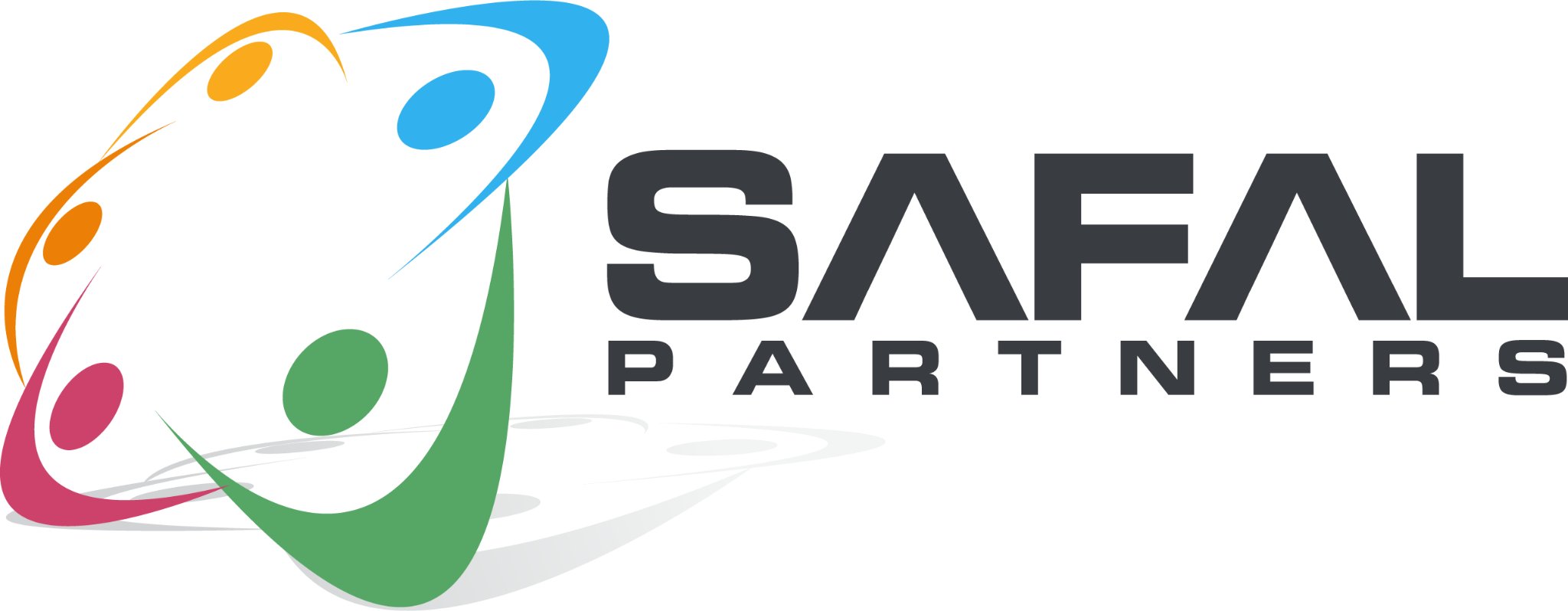